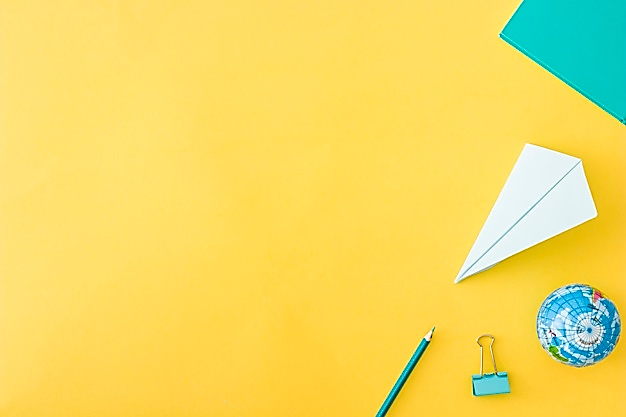 TỰ NHIÊN VÀ XÃ HỘI 
 LỚP 2
Bộ sách Cánh diều
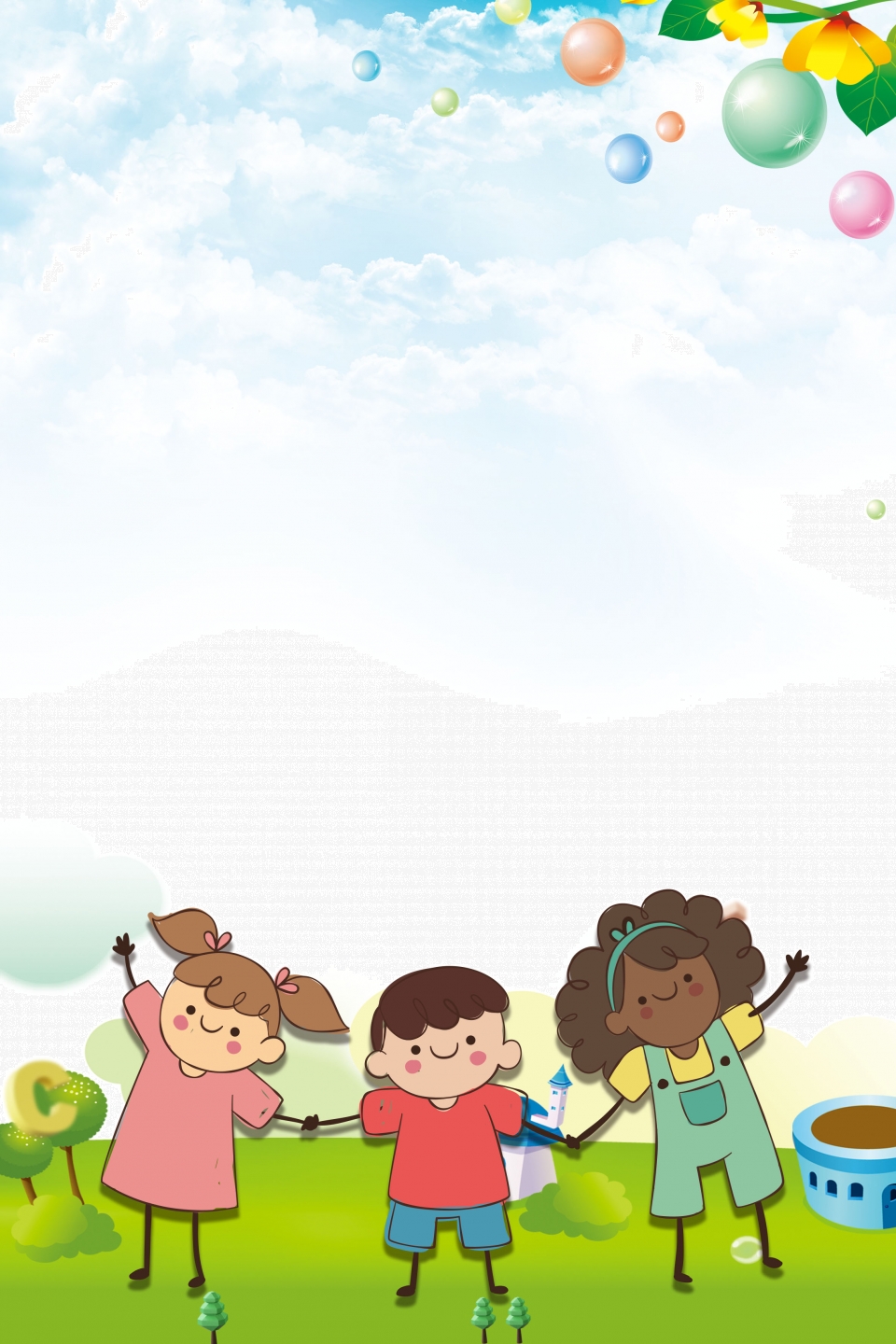 TỰ NHIÊN VÀ XÃ HỘI
Bài 7: AN TOÀN KHI Ở TRƯỜNG
TIẾT 2
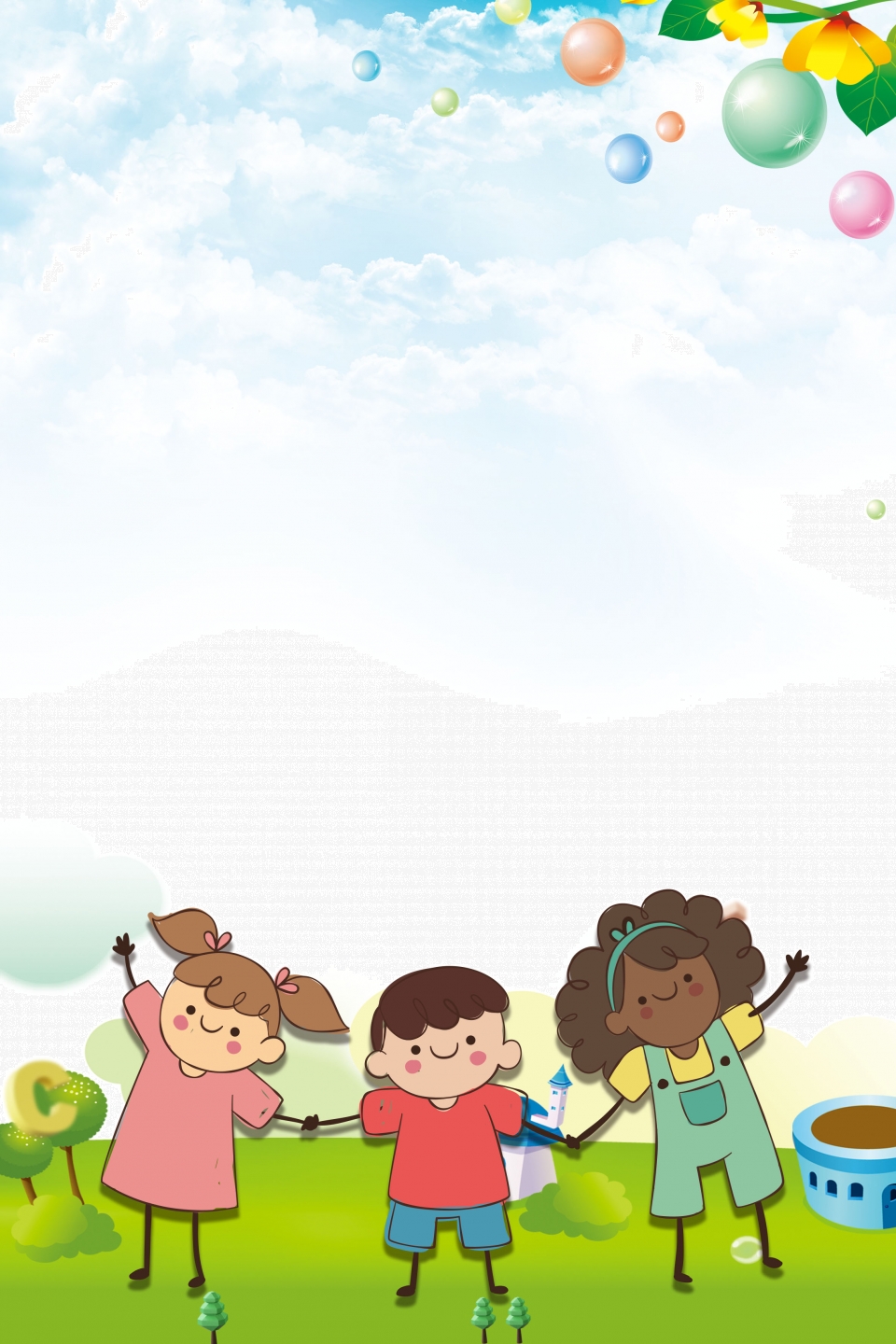 M
KHỞI ĐỘNG
Trò chơi: Đuổi hình bắt chữ
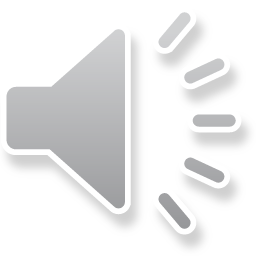 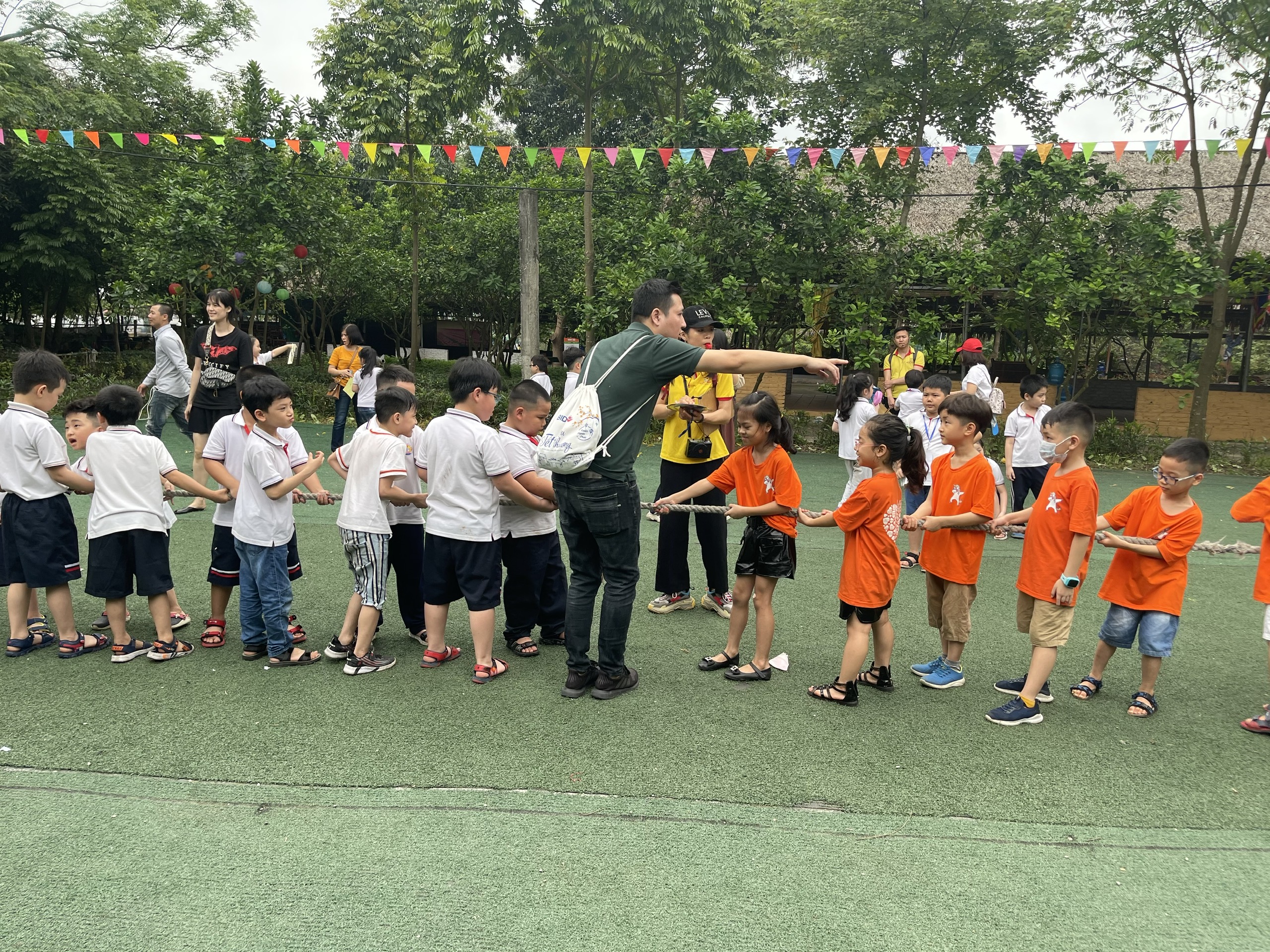 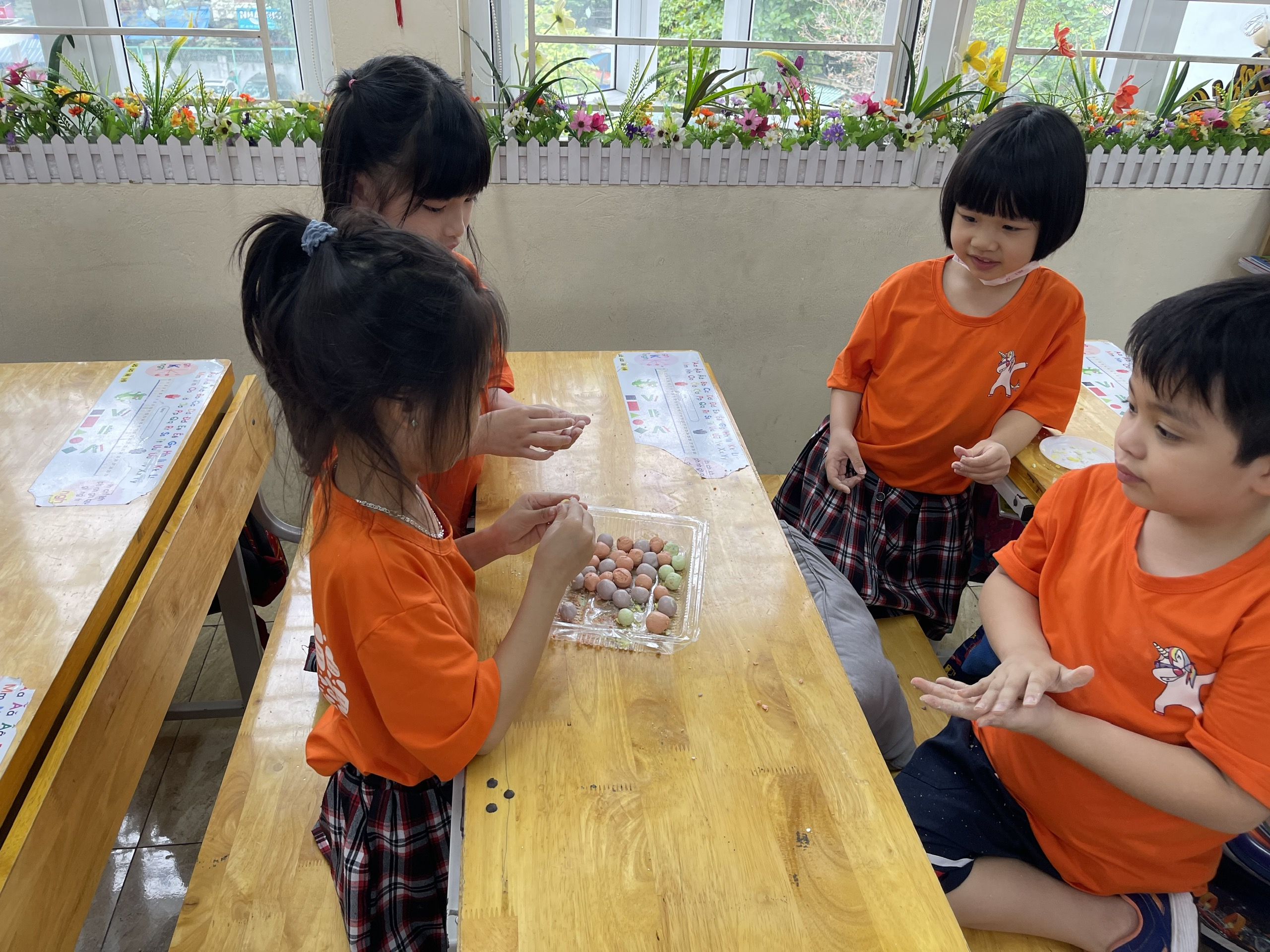 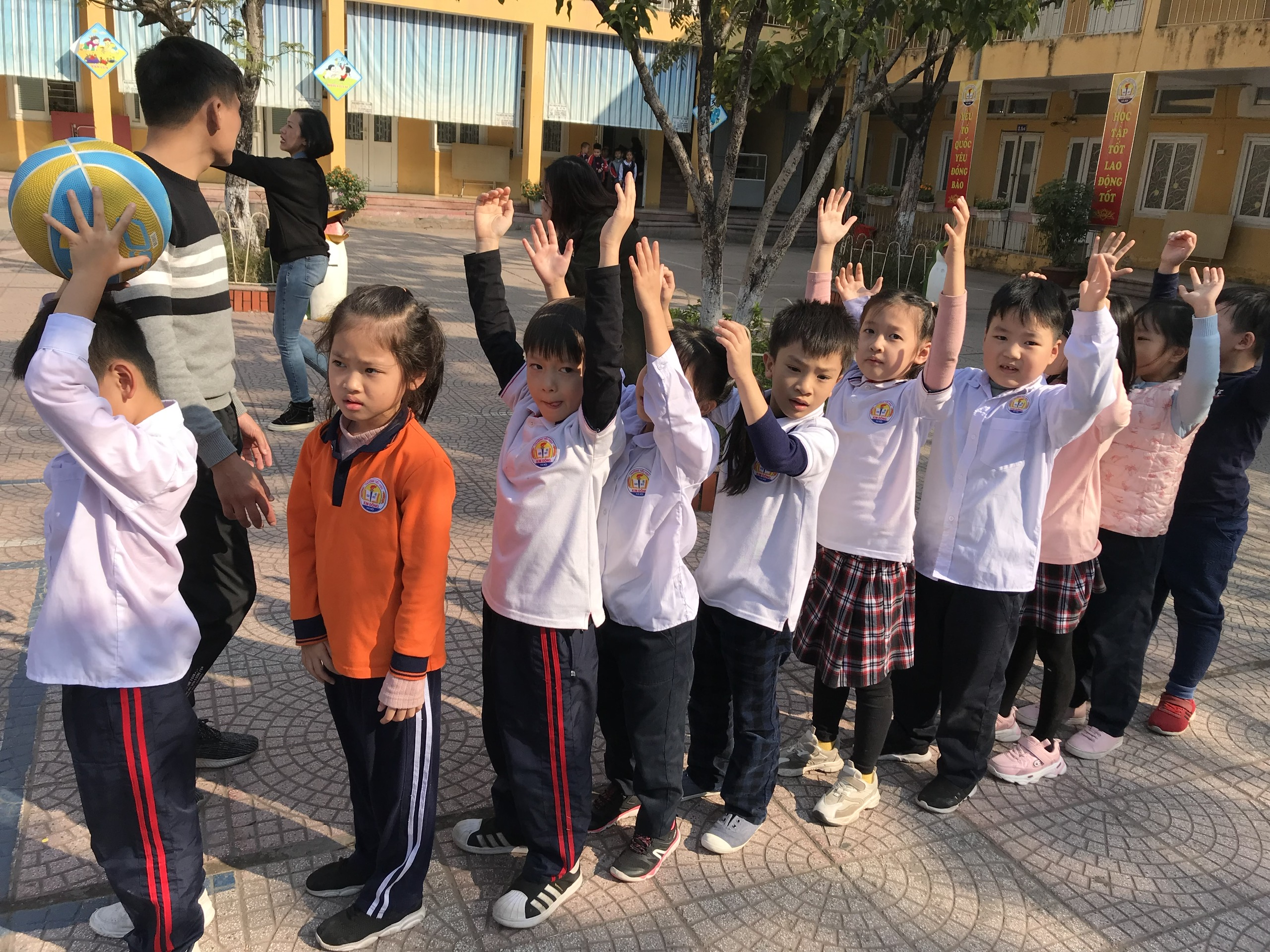 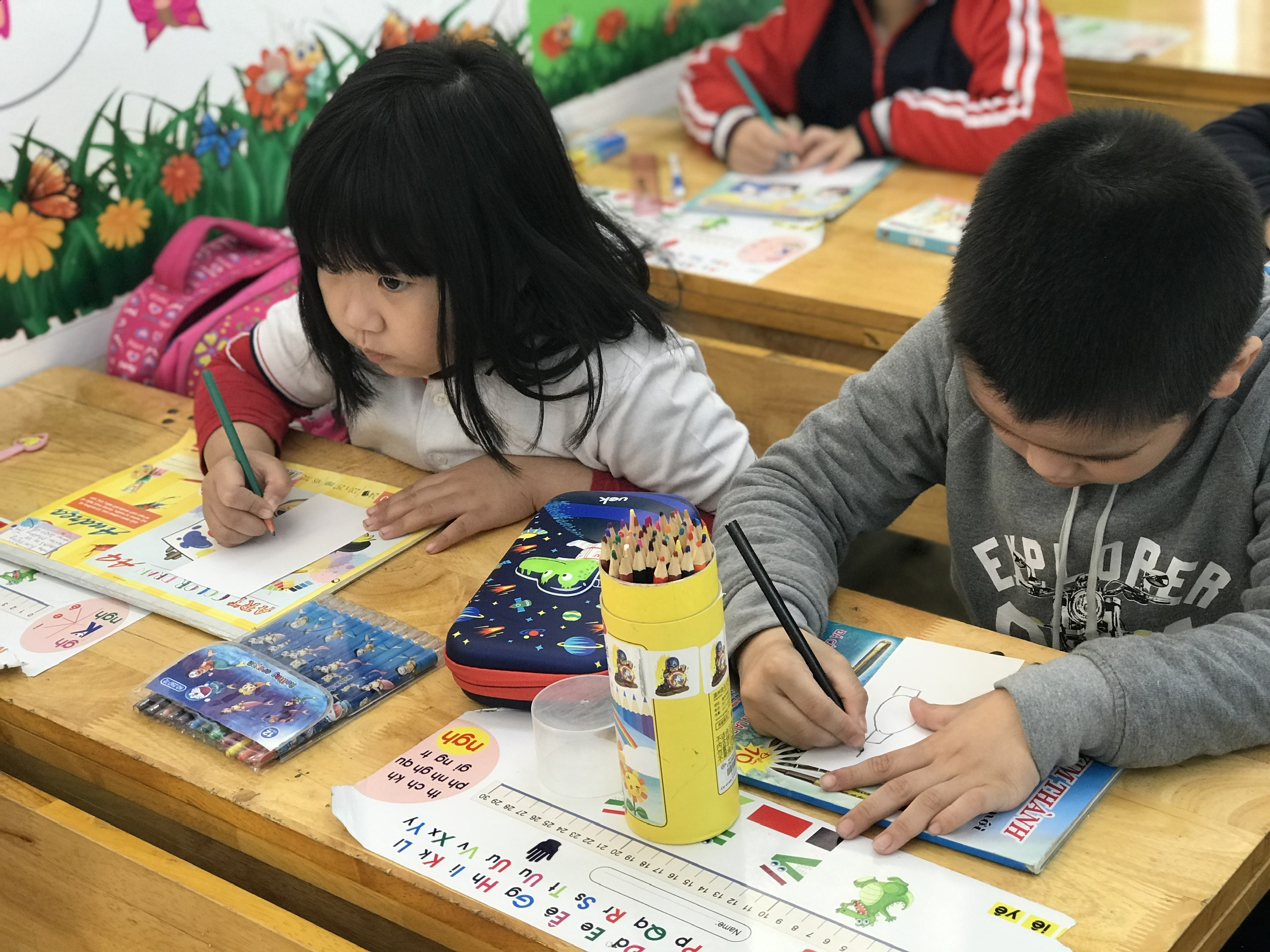 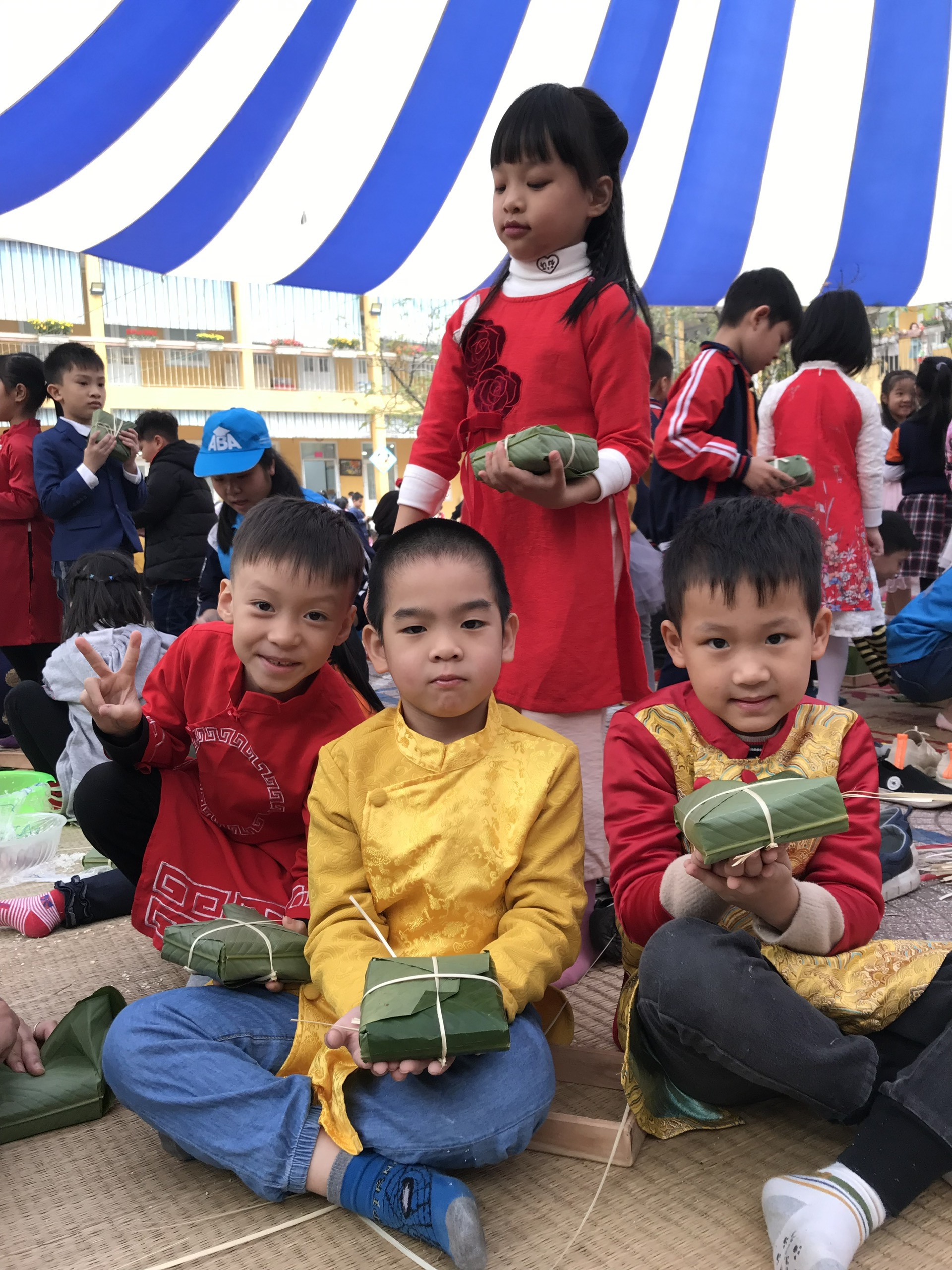 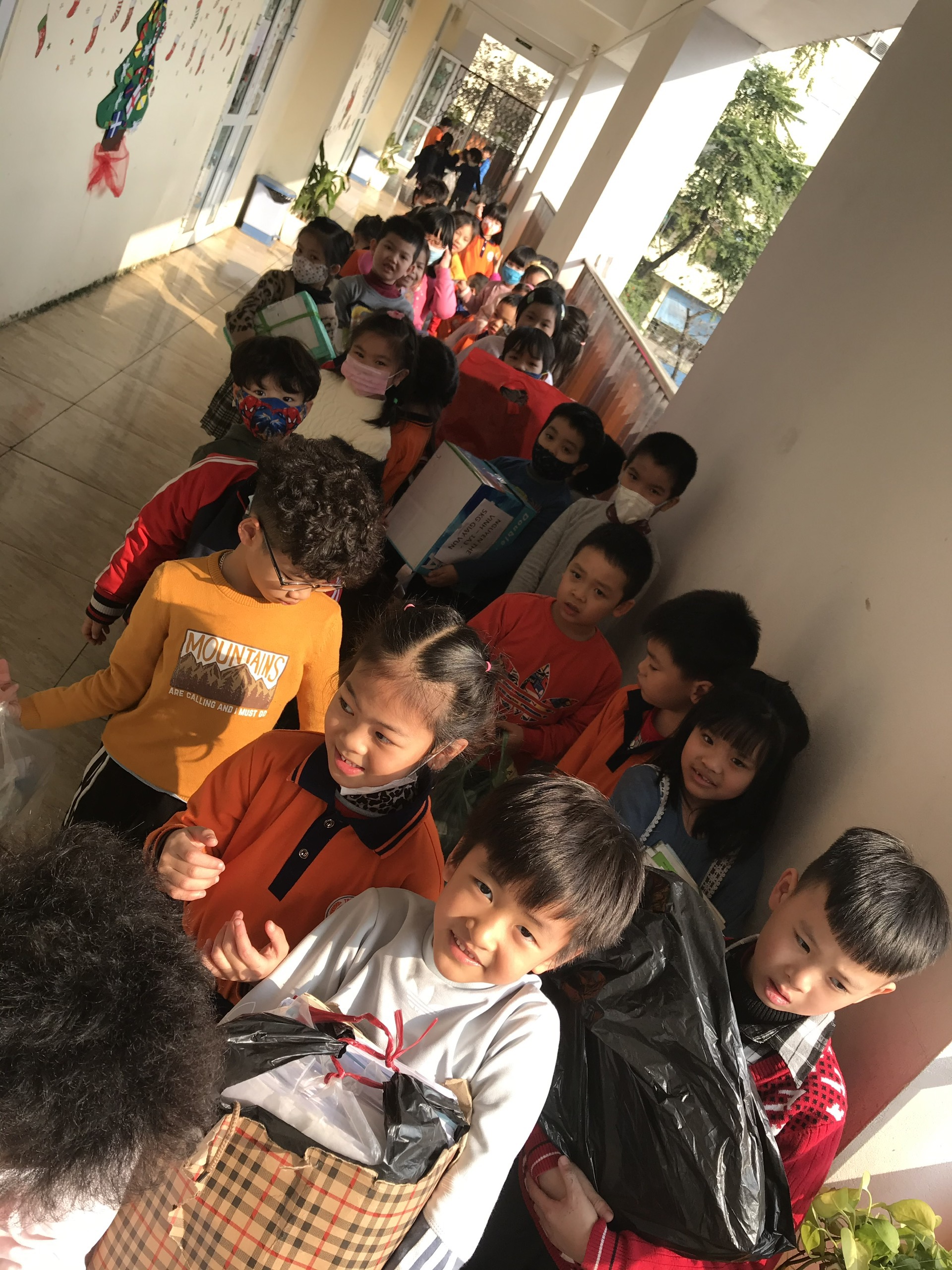 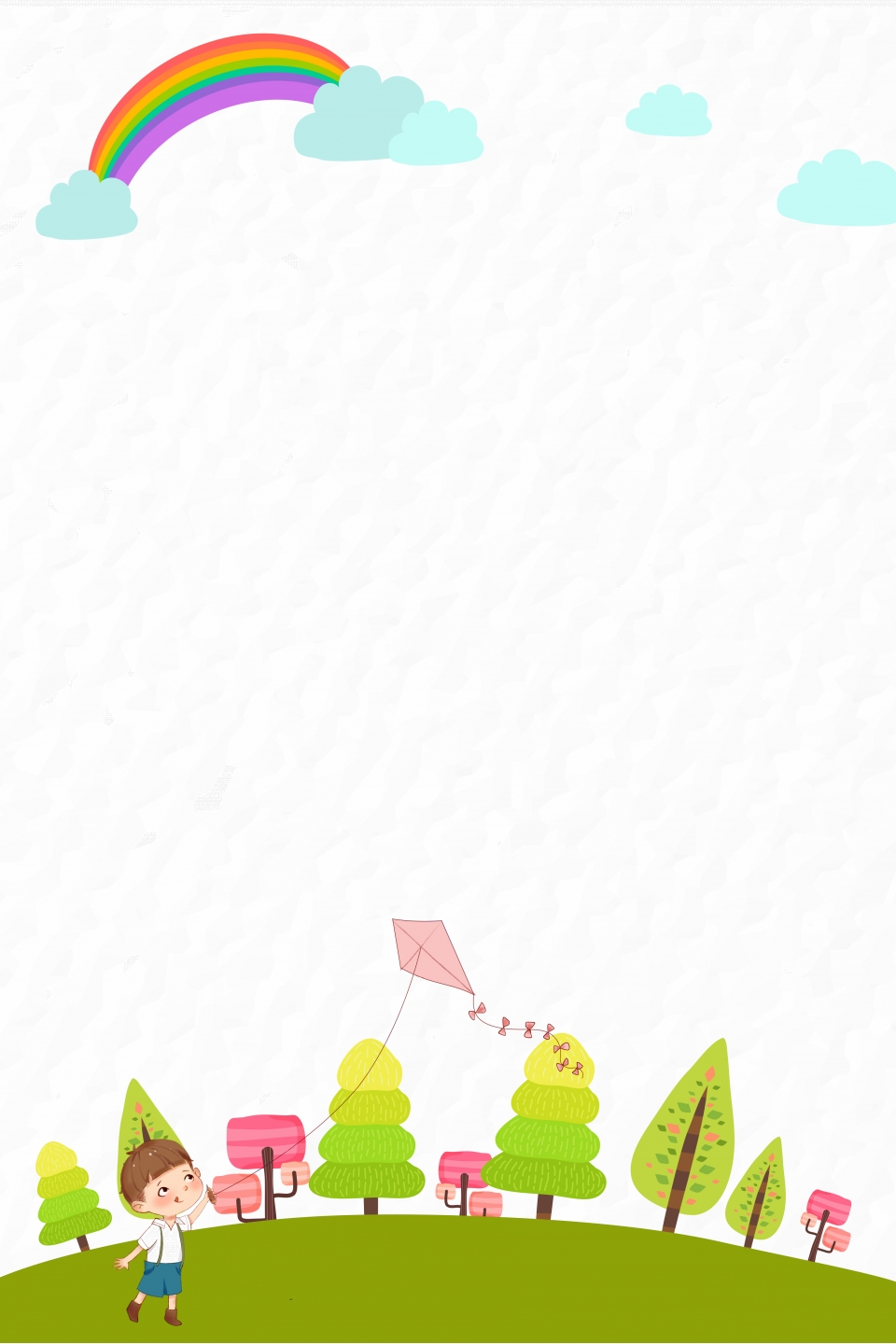 Hoạt động 1: Chia sẻ những công việc đảm bảo an toàn và bảo vệ sinh khi tham gia các hoạt động
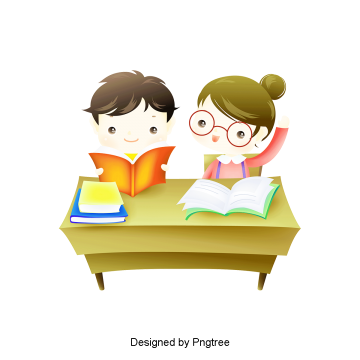 Chúng mình cùng nhau thực hành!
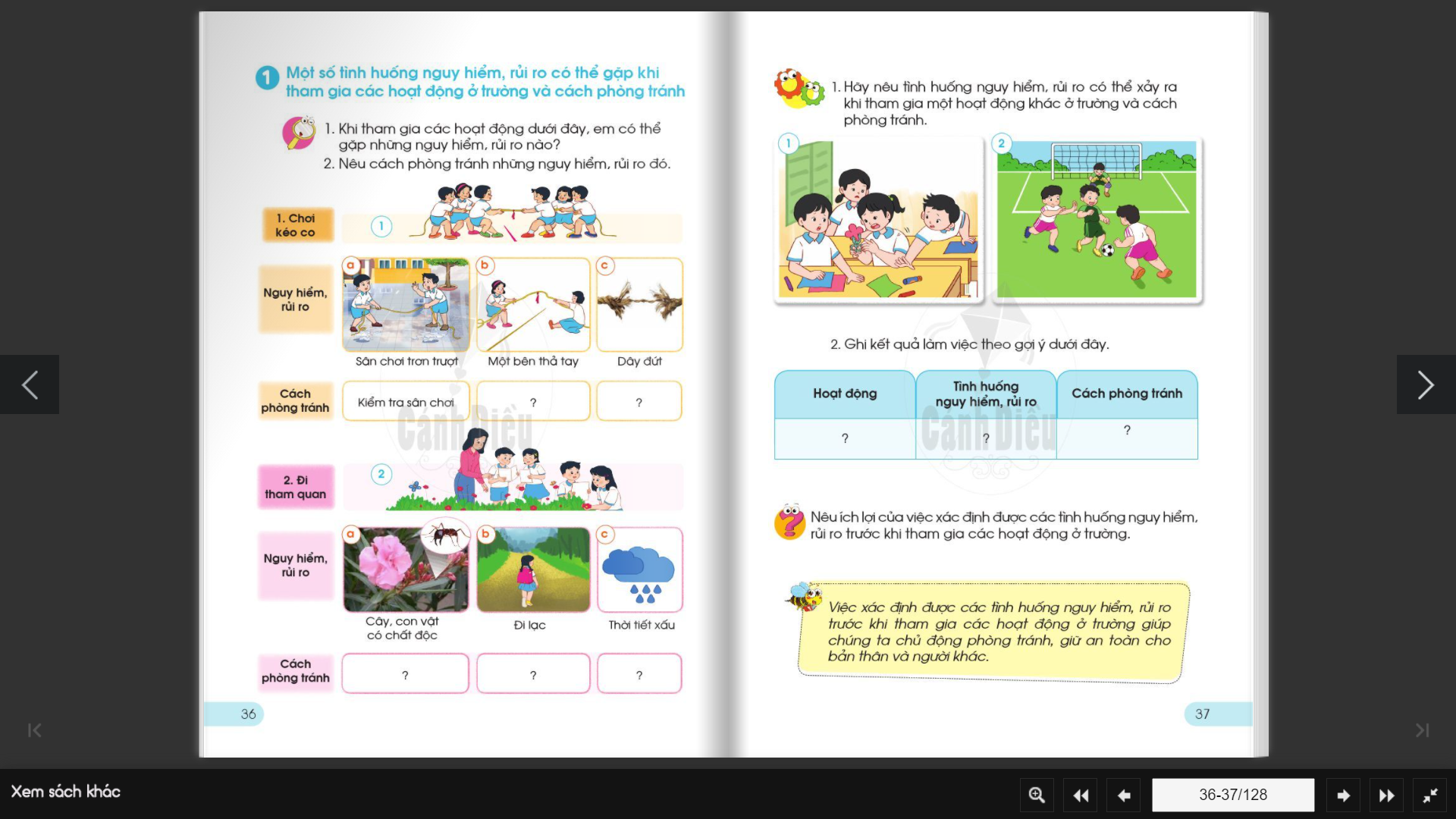 1
2
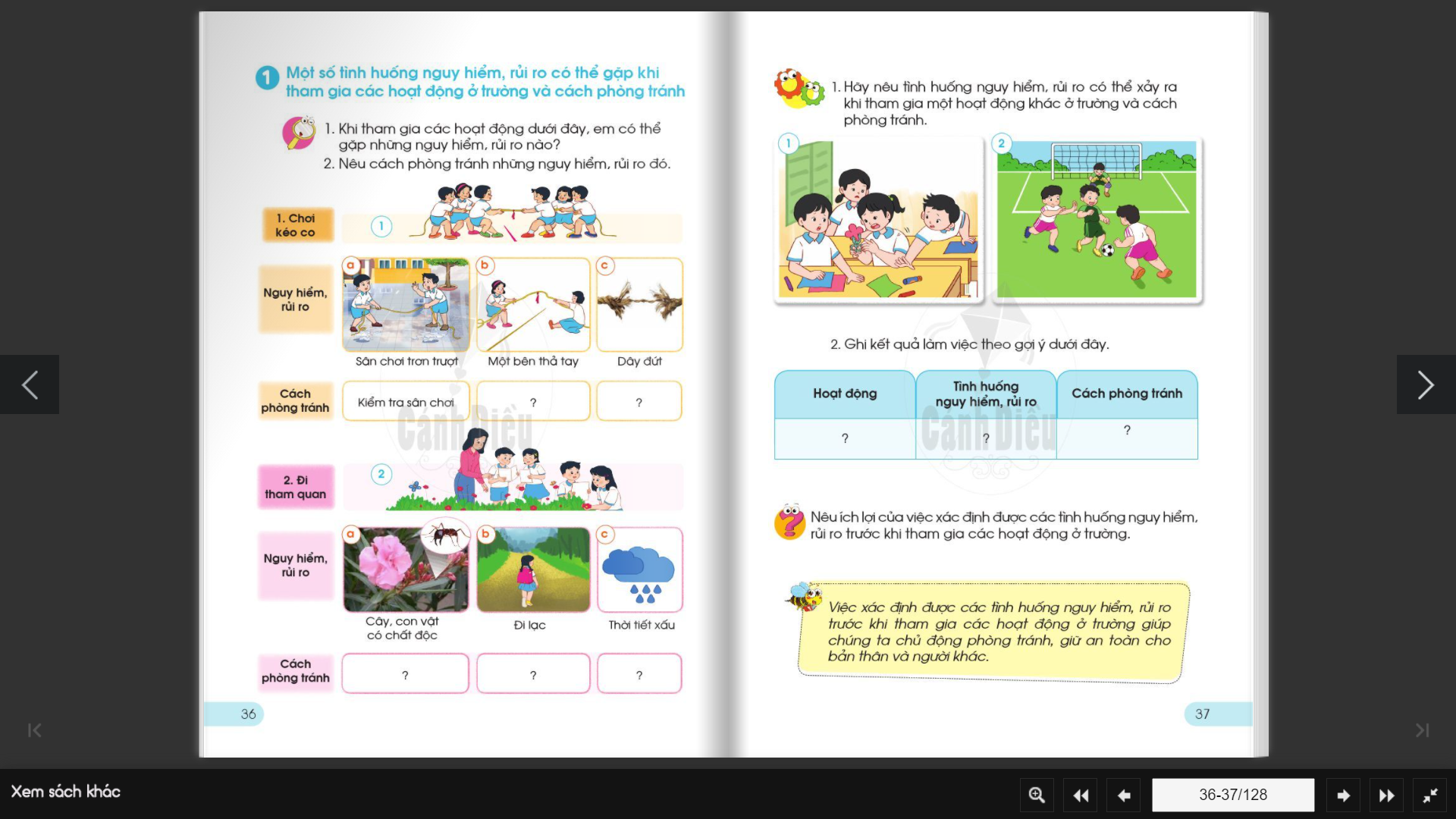 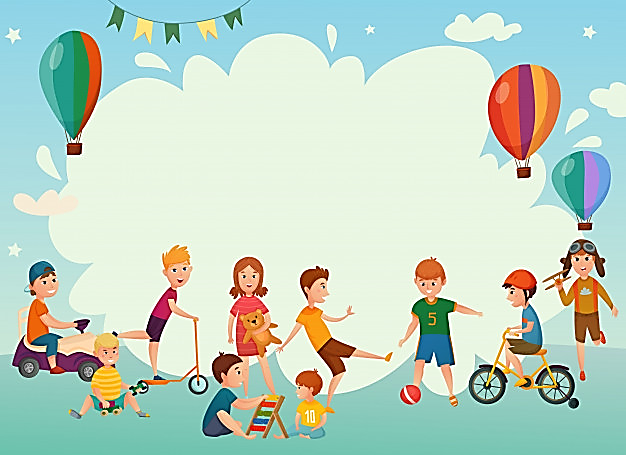 Thực hành
Thực hành xác định tình huống nguy hiểm, rủi ro và cách phòng tránh khi tham gia hoạt động ở trường
Thực hành xác định tình huống nguy hiểm, rủi ro và cách phòng tránh khi tham gia hoạt động ở trường
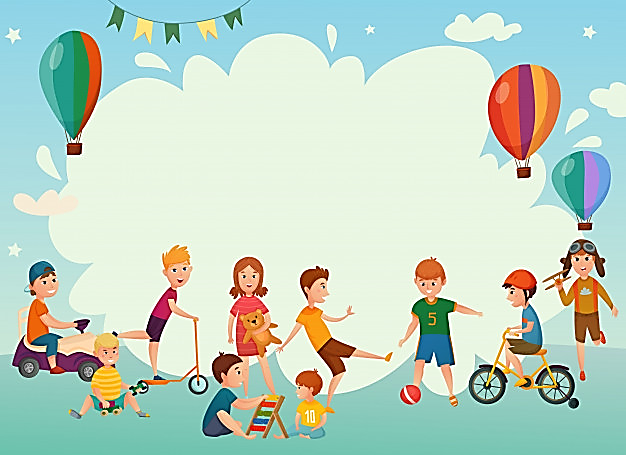 Hoạt động 2: Em làm tuyên truyền nhỏ
Nếu không cẩn thận em có thể gặp nguy hiểm, rủi ro khi tham gia các hoạt động vui chơi, học tập, lao động….ở trường